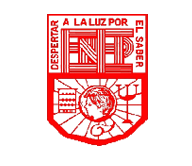 Escuela normal de educación preescolar
Licenciatura en educación preescolar
Ciclo escolar 2021-2022

Curso: Optativa. Filosofía de la educación
Docente: Carlos Armando Balderas Valdés
 
Alumnas:
Victoria Hernández Herrera
María Ximena Ávalos Flores 

Unidad II
Competencias de la unidad de aprendizaje
•Orienta su actuación profesional con sentido ético-valoral y asume los diversos principios y reglas que aseguran una mejor convivencia institucional y social, en beneficio de los alumnos y de la comunidad escolar.
•Usa lo resultados de la investigación para profundizar en el conocimiento y los procesos de aprendizaje de sus alumnos.

Saltillo, Coahuila.                                  Abril del 2022
LA EDUCACIÓN COMO LA TRASMISIÓN DE CONOCIMIENTOS.
Educación como transmisión de conocimientos o de educación como cultivo y la investigación que conduzcan al desarrollo de la autonomía.
El conocimiento como creencia verdadera y justificada. El conocimiento busca definir que son las cosas, a partir de juicios que afirman o niegan, el conocimiento se almacena en nuestra mente y ejerce poder sobre nuestras acciones.
Es un medio de la educación y es por medio de la actuación que se construye el conocimiento, por el cual adquirimos la iniciativa de luchar frente a nuestros opresores y podernos liberar.
La educación es un proceso de formación que nos invita desarrollar la autonomía.
Cartas a quién pretende enseñar Paulo Freire.
Pedagogía del oprimido Paulo Freire.
Capacitación que se basa en el análisis crítico de su práctica.
Re- totalizarse como "práctica de Libertad" (conocimiento y praxis.)
Preparación del sujeto para aprender es necesario: ser crítico, creador y recreador.
Los métodos de opresión no pueden contradictoriamente servir a la liberación del oprimido.
La humildad nos ayuda a reconocer que está sentenciado obvio: nadie sabe todo, nadie logra todo, todos sabemos algo y todos ignoramos algo.
La educación como práctica de la Libertad (autonomía).
Enseñar a pensar
<<Desarrollar conjunto de habilidades de pensamiento que ayudan al niño a pensar de manera lógica, de manera significativa>>